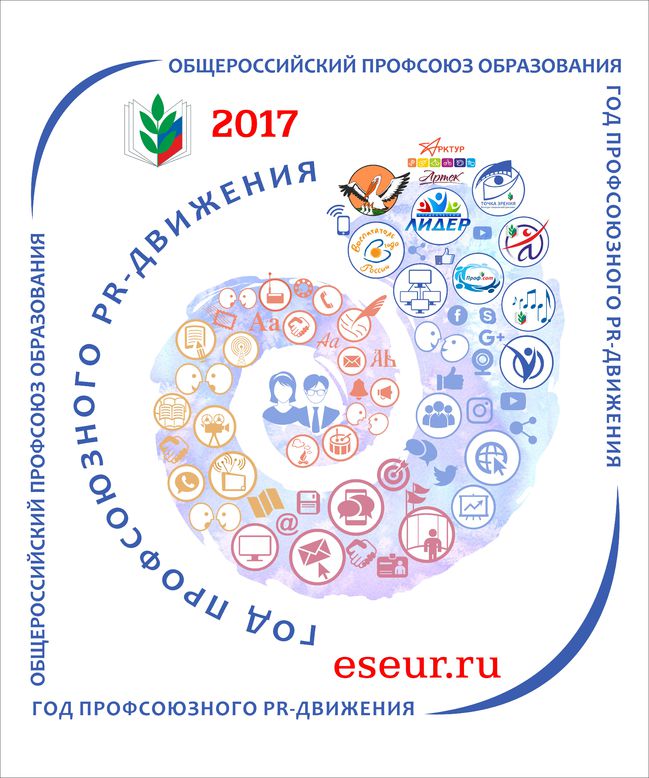 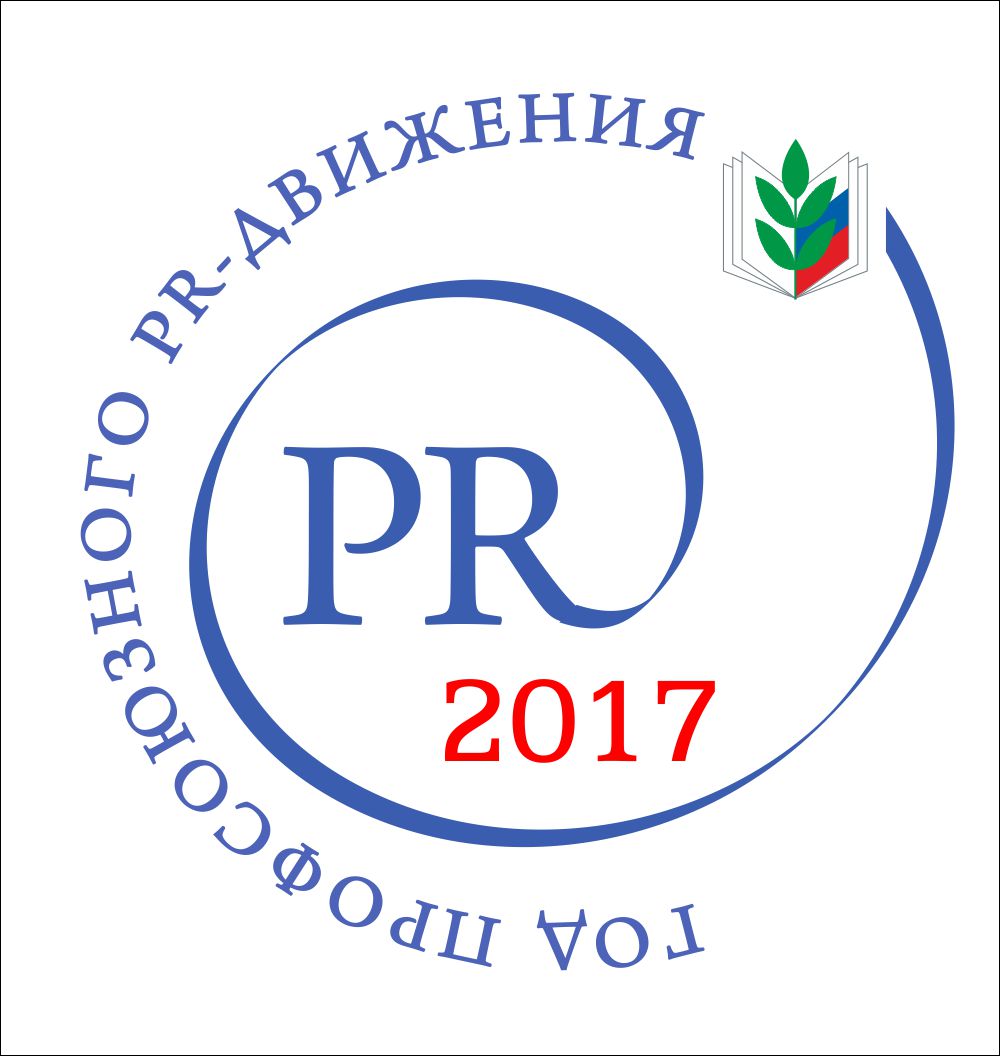 2017  
«Год профсоюзного PR-движения»
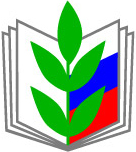 ЧУВАШСКАЯ РЕСПУБЛИКАНСКАЯ 
ОРГАНИЗАЦИЯ ПРОФСОЮЗА ОБРАЗОВАНИЯ
«О ходе выполнения в 2016 году Республиканского отраслевого соглашения по решению социально- экономических проблем и обеспечению гарантий работников образования Чувашской Республики»

Степанова З.Н.
Республиканское отраслевое соглашение действует до 31.12.2018 г.
26 территориальных отраслевых соглашений
на 2016 год
Охват коллективно- договорным правовым регулированием95,9 %
2016 год
Жалобы на действия государственного инспектора труда
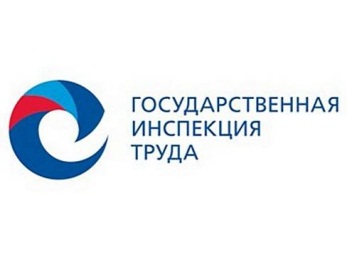 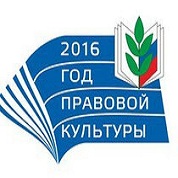 Обращения в органы надзора, законодательной и исполнительной власти
В Минобразования и молодежной политики по вопросам оплаты труда
К Главе Чувашии по вопросам оплаты ЖКУ
К Прокурору Республики по вопросам оплаты ЖКУ
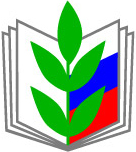 Общепрофсоюзная тематическая проверка «Соблюдение трудового законодательства при заключении и изменении трудовых договоров с работниками образовательных организаций»
При введении «эффективного контракта» выявлено
Внесено 74 представления
Устранено 454 нарушения в ходе проверки
Охват проверкой
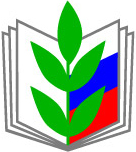 Вызывает беспокойство у Профсоюза
Режим работы женщин, работающих на селе
Привлечение работников к труду в выходные и праздничные дни без оплаты
Отсутствие дополнительных 3-х дней к оплачиваемому отпуску руководителей ОУ
Требование руководителей ОУ об обязательной 36 часовой рабочей недели
Соглашение об особой форме аттестации
Из 1143 аттестованных в 2016 году аттестацию по особой форме прошли 203 человека
Конкурсы педагогического мастерства
Учитель года
Воспитатель года
Самый классный классный
Педагогический дебют

Из профсоюзного бюджета в 2016 году выделено 447 тысяч рублей
Социальная поддержка членов Профсоюза
За время работы КПК «Учительский» (с 2010 года) 

выдан 651 займ на сумму более 85 млн. рублей

привлечено в личные сбережения более 34 млн. рублей
Пенсионное обеспечение
Заключено 7743 договора с работниками системы образования и членами их семей
Выплату накопительной части получили 349 членов Профсоюза на сумму более 8 млн рублей
Охрана труда
С 2006 года действует техническая инспекция труда

1 главный и 30 внештатных технических инспекторов 
895 уполномоченных по ОТ в профкомах
В 2016 году проведено 3215 проверок, выявлено 7085 нарушений
Проведено 706 обучающих семинаров- совещаний
Обучение (охрана труда)
11 организаций обучили 1261 человек из отрасли образования.

Наибольшее количество обученных: 
г. Чебоксары, г. Новочебоксарск, Батыревский, Вурнарский, Мариинско-Посадский районы
Лучший уполномоченный по охране труда Профсоюза
1 место
Соловьева Галина Владимировна 
(г. Чебоксары)
2 место
Степанова Елена Васильевна 
(Козловский район) 
3 место
Григорьев Александр Мефодьевич (Моргаушский район)
Лучший внештатный технический инспектор труда Профсоюза
Васильева Алена Леонидовна (Красночетайский район) – 1 место. Победитель Всероссийского смотра-конкурса
3-х кратный победитель в этом конкурсе Кашмакова Любовь Ильинична 
(Урмарский район)
Лучший коллективный договор 2015 года
Победители Республиканского конкурса:

1 место 
МБДОУ «Детский сад №128» «Василек» г. Чебоксары 

2 место 
ГАПОУ «Чебоксарский техникум «ТрансСтройТех» 

3 место
МБОУ «СОШ №59 г. Чебоксары» 
Детский сад №1 «Березка» Урмарского района
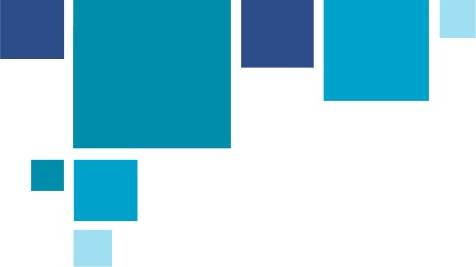 БЛАГОДАРИМ ЗА ВНИМАНИЕ!
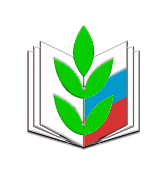